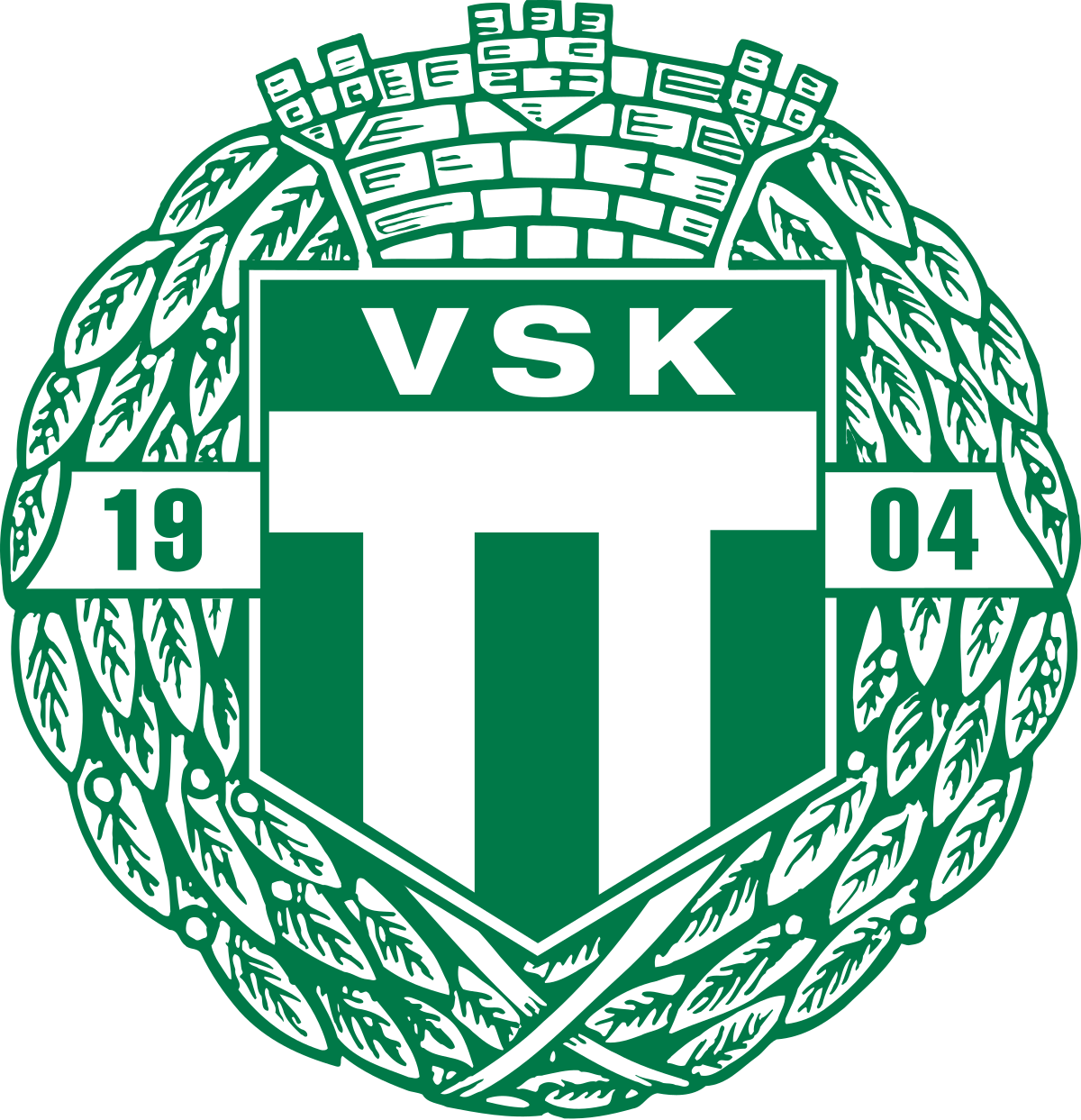 Föräldramöte VSK P-13
1. Två träningar/vecka i april. Tre träningar/vecka i maj. Dagar ej fastställt. 

2. På matcher (seriespel) är det tre lag som gäller. Kolla gärna matchprogrammet. Match varje helg. Tider inte klart. 

3. 29-30/4 Fotbolls”läger”. Lördag heldag och söndag halvdag. Ev övernattning. Mer info kommer. Fotbolls-Cup i Sköllersta 21/5. Cup i E-tuna 12/8. Ev fotbollens dag i slutet av augusti. 

4. Frågor om match/cup-laguttagning kontakta: Marko Rab. 

5. Från tränare: A) Vårdat språk gäller i laget, överallt. Inga kränkningar eller trakasserier accepteras. Prata förebyggande med ditt barn. B) Alla barn kan spela på alla positioner. Vi vill inte höra barn säga ”jag får inte stå i mål för pappa” eller ”jag får 100 kr om jag gör mål”.  C) Svara på kallelser och försök hålla det ni lovar. Hör annars av er. 

6. Information om ekonomi: 
Det finns ca 29 000 kr i lagkassan. Under säsongen kostar domare ca 6 000 kr och alla matcher/cuper ca 15-16 000 kr. Vi vill kunna köpa overaller och träningströja till alla barn. Om föräldrar ska ta det ur egen ficka så blir kostnaden ca 700 kr inkl tryck. Eftersom vi vill hålla ner priset och framförallt möjliggöra för alla killar att få kläder så ska vi nu jaga sponsorer samt sälja grillkol så att det glöder. 

7. Två tillfällen på säsongen måste laget hjälpa till på A-lagsmatch. Info kommer. 
8. Ev försäljning av fika på hemmamatcher på Skälby. Info kommer. 
9. På match använder vi nya grön/vita matchtröjan (Puma) eller svart matchtröja. Vita knit shorts (Puma) och vita fotbollstrumpor (Puma Classic Sock). 

10. I ”föräldra-gruppen” ingår Peter Guterstam och Anette Tofters. Nytt tillskott är Carl Linér.